Правовое регулирование оборота вейпов и электронных сигарет
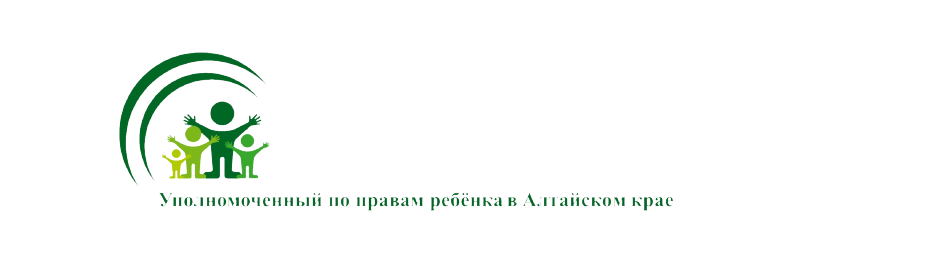 Казанцева Ольга Александровна
Федеральный закон от 23.02.2013 № 15-ФЗ «Об охране здоровья граждан от воздействия окружающего табачного дыма, последствий потребления табака или потребления никотинсодержащей продукции» 
(с изм. и доп., вступ. в силу с 01.04.2021).

Статья 20. Запрет продажи табачной продукции или никотинсодержащей продукции, кальянов и устройств для потребления никотинсодержащей продукции несовершеннолетним и несовершеннолетними, запрет потребления табака или потребления никотинсодержащей продукции несовершеннолетними, запрет вовлечения детей в процесс потребления табака или потребления никотинсодержащей продукции
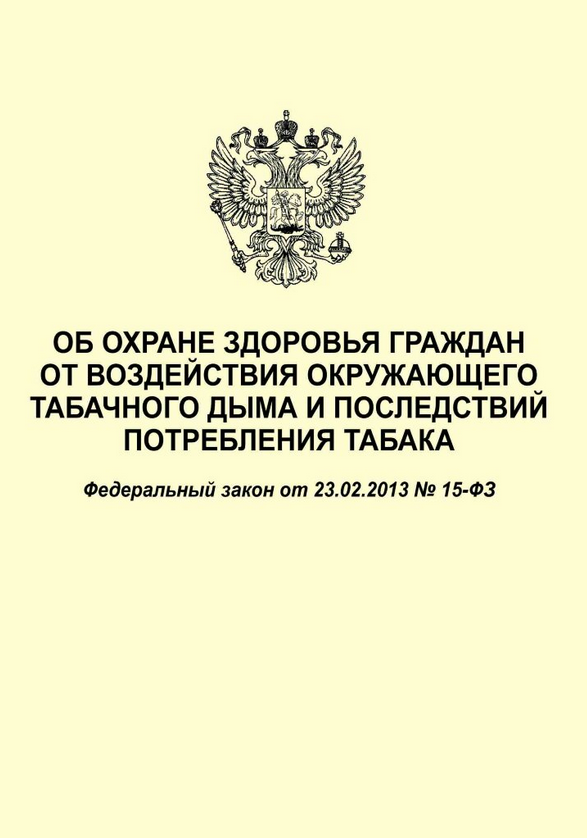 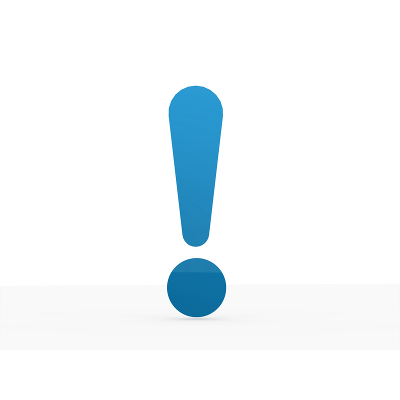 Запрещается
продажа табачной продукции или никотинсодержащей продукции, кальянов и устройств для потребления никотинсодержащей продукции несовершеннолетним и несовершеннолетними, 

вовлечение детей в процесс потребления табака или потребления никотинсодержащей продукции путем покупки для них либо передачи им табачной продукции, табачных изделий или никотинсодержащей продукции, кальянов и устройств для потребления никотинсодержащей продукции, 

предложения либо требования употребить табачную продукцию, табачные изделия или никотинсодержащую продукцию любым способом.
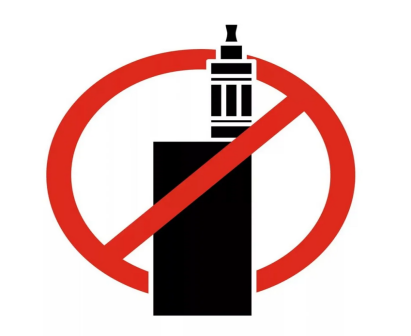 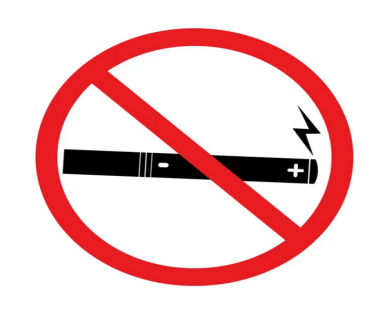 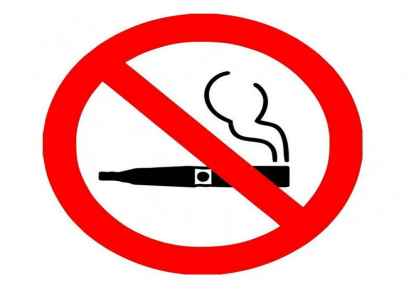 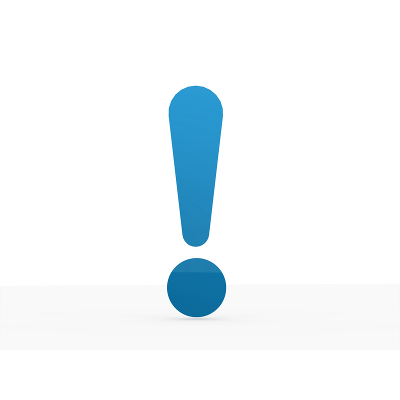 Ответственность
Продажа несовершеннолетнему табачной продукции, табачных изделий, никотинсодержащей продукции, кальянов, устройств для потребления никотинсодержащей продукции 

влечет наложение административного штрафа на граждан в размере от двадцати тысяч до сорока тысяч рублей; на должностных лиц - от сорока тысяч до семидесяти тысяч рублей; на юридических лиц - от ста пятидесяти тысяч до трехсот тысяч рублей.

Статья 14.53. Несоблюдение ограничений и нарушение запретов в сфере торговли табачной продукцией, табачными изделиями, никотинсодержащей продукцией, кальянами, устройствами для потребления никотинсодержащей продукции
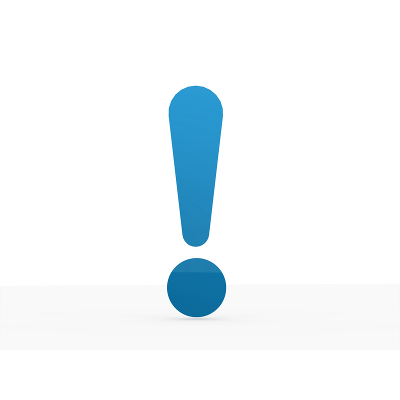 Ответственность
Статья 6.23. Вовлечение несовершеннолетнего в процесс потребления табака или потребления никотинсодержащей продукции

1. Вовлечение несовершеннолетнего в процесс потребления табака или потребления никотинсодержащей продукции -
влечет наложение административного штрафа на граждан в размере от одной тысячи до двух тысяч рублей.
2. Те же действия, совершенные родителями или иными законными представителями несовершеннолетнего, -
влекут наложение административного штрафа на граждан в размере от двух тысяч до трех тысяч рублей.
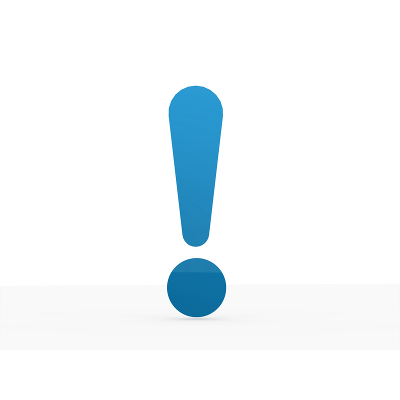 Возраст
2. В случае возникновения у лица, непосредственно осуществляющего отпуск табачной продукции или никотинсодержащей продукции, кальянов и устройств для потребления никотинсодержащей продукции (продавца), сомнения в достижении лицом, приобретающим табачную продукцию или никотинсодержащую продукцию, кальяны и устройства для потребления никотинсодержащей продукции (покупателем), совершеннолетия продавец обязан потребовать у покупателя документ, удостоверяющий его личность (в том числе документ, удостоверяющий личность иностранного гражданина или лица без гражданства в Российской Федерации) и позволяющий установить возраст покупателя.
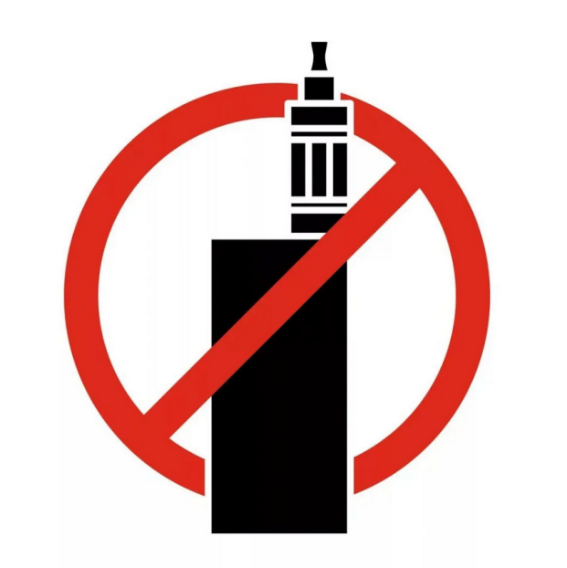 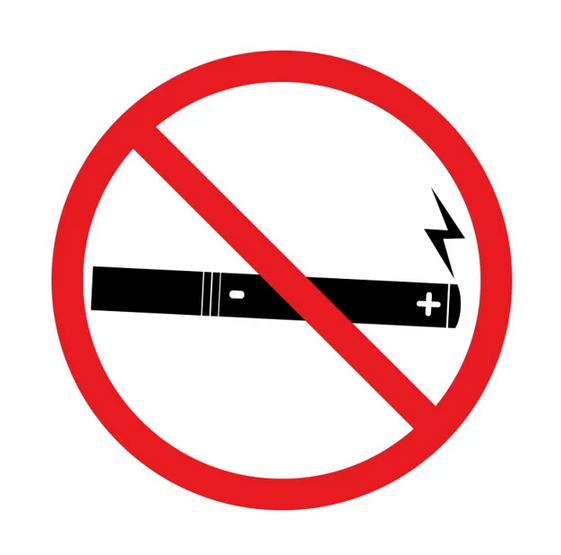 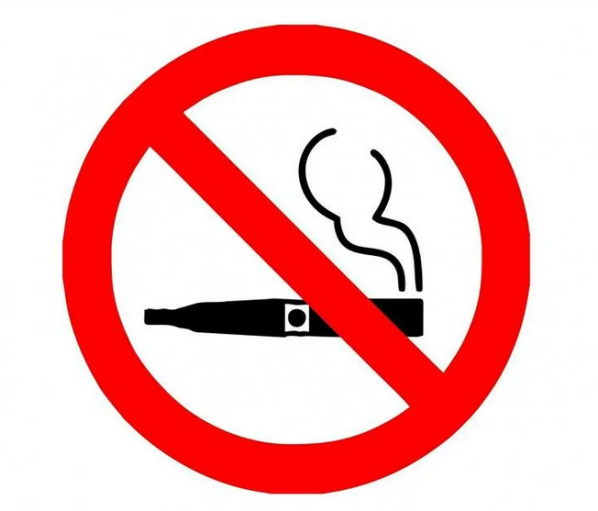 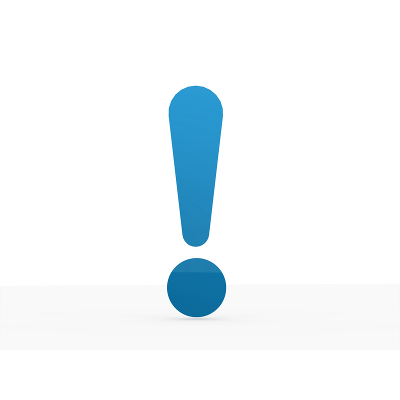 Отказ в продаже
3. Продавец обязан отказать покупателю в продаже табачной продукции или никотинсодержащей продукции, кальянов и устройств для потребления никотинсодержащей продукции, если в отношении покупателя имеются сомнения в достижении им совершеннолетия, а документ, удостоверяющий личность покупателя и позволяющий установить его возраст, не представлен.
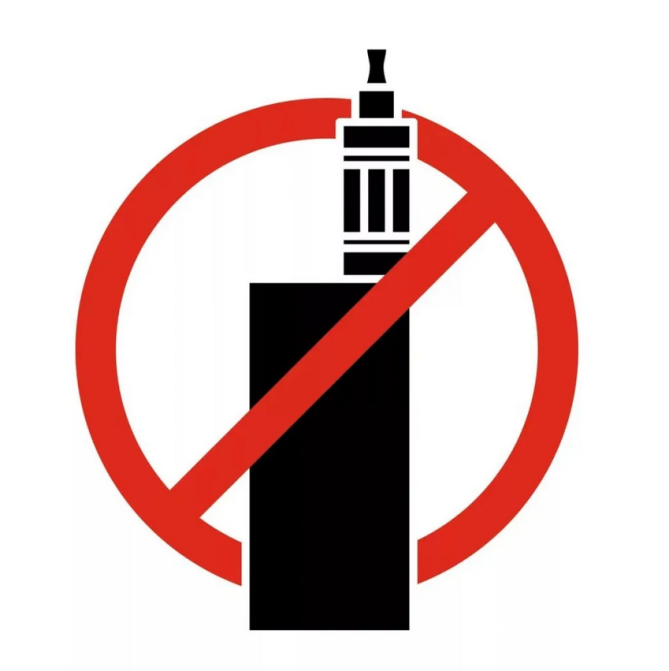 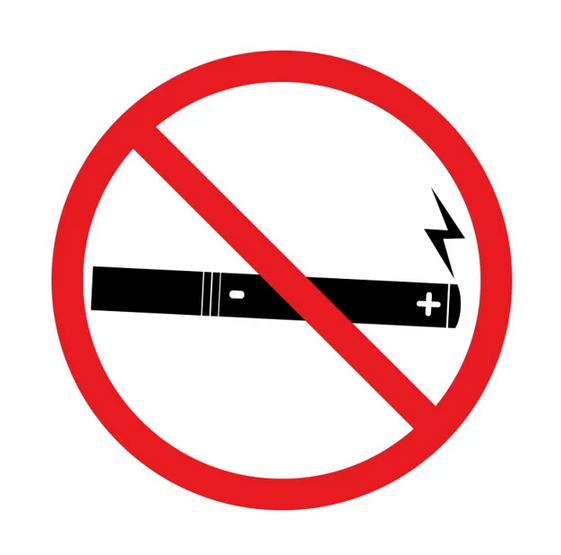 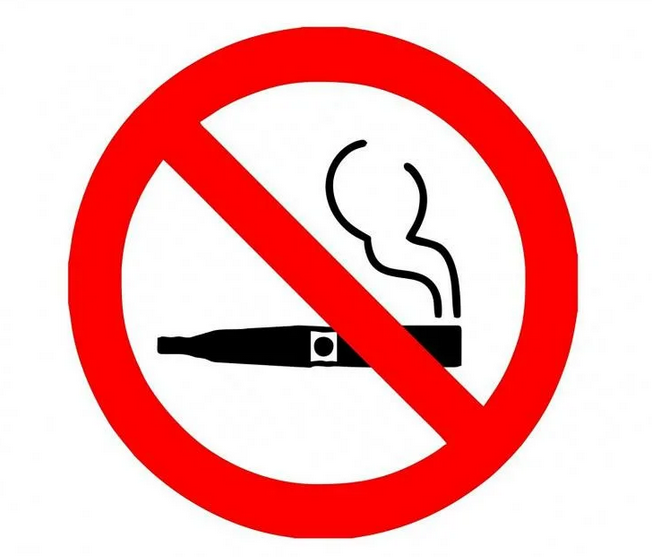 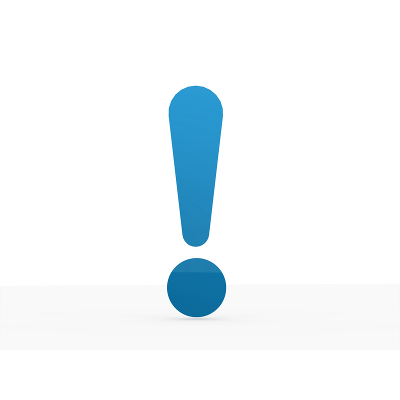 4. Не допускается потребление табака, потребление никотинсодержащей продукции, использование кальянов и устройств для потребления никотинсодержащей продукции несовершеннолетними.
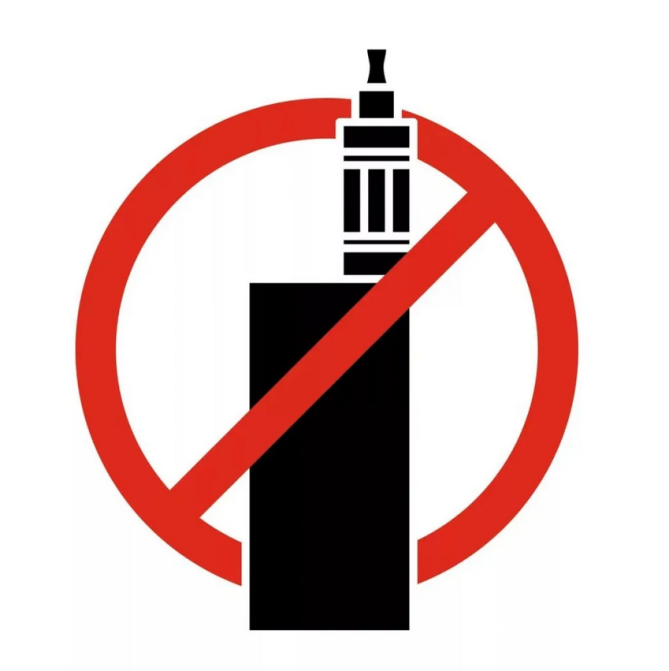 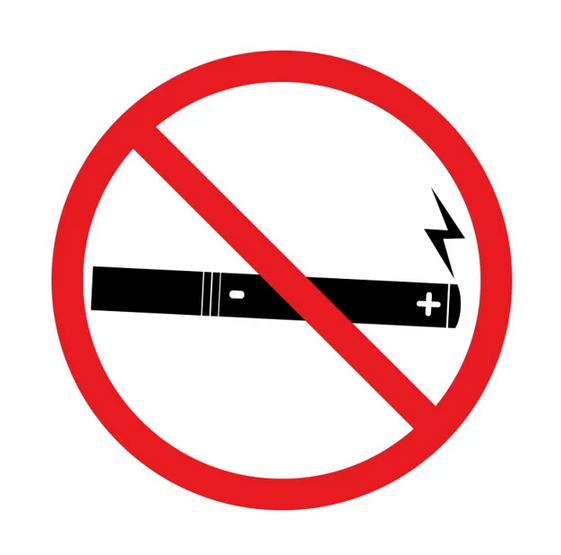 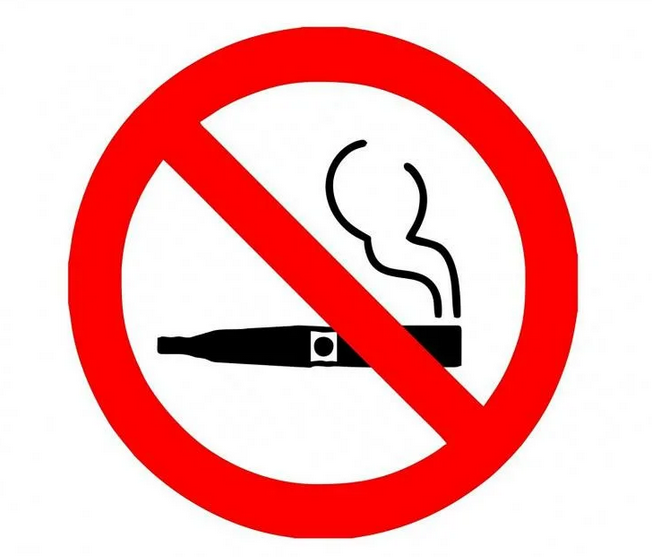 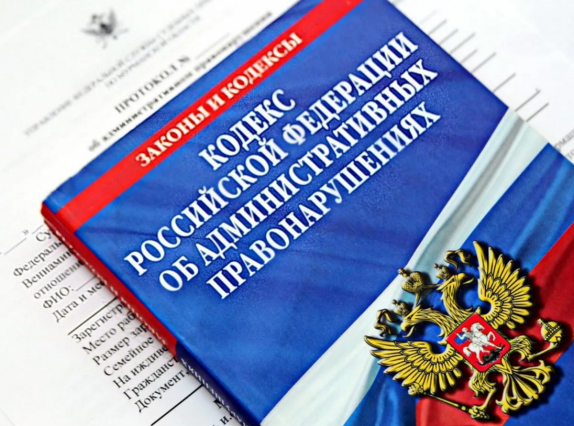 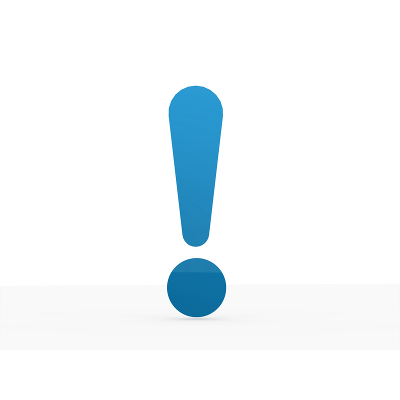 Ответственность
Статья 6.24 КОаП. Нарушение установленного федеральным законом запрета курения табака, потребления никотинсодержащей продукции или использования кальянов на отдельных территориях, в помещениях и на объектах
1. Нарушение установленного федеральным законом запрета курения табака, потребления никотинсодержащей продукции или использования кальянов на отдельных территориях, в помещениях и на объектах, за исключением случаев, предусмотренных частью 2 настоящей статьи, -
влечет наложение административного штрафа на граждан в размере от пятисот до одной тысячи пятисот рублей.
2. Нарушение установленного федеральным законом запрета курения табака, потребления никотинсодержащей продукции или использования кальянов на детских площадках -
влечет наложение административного штрафа на граждан в размере от двух тысяч до трех тысяч рублей.
Ombudsmen_deti22